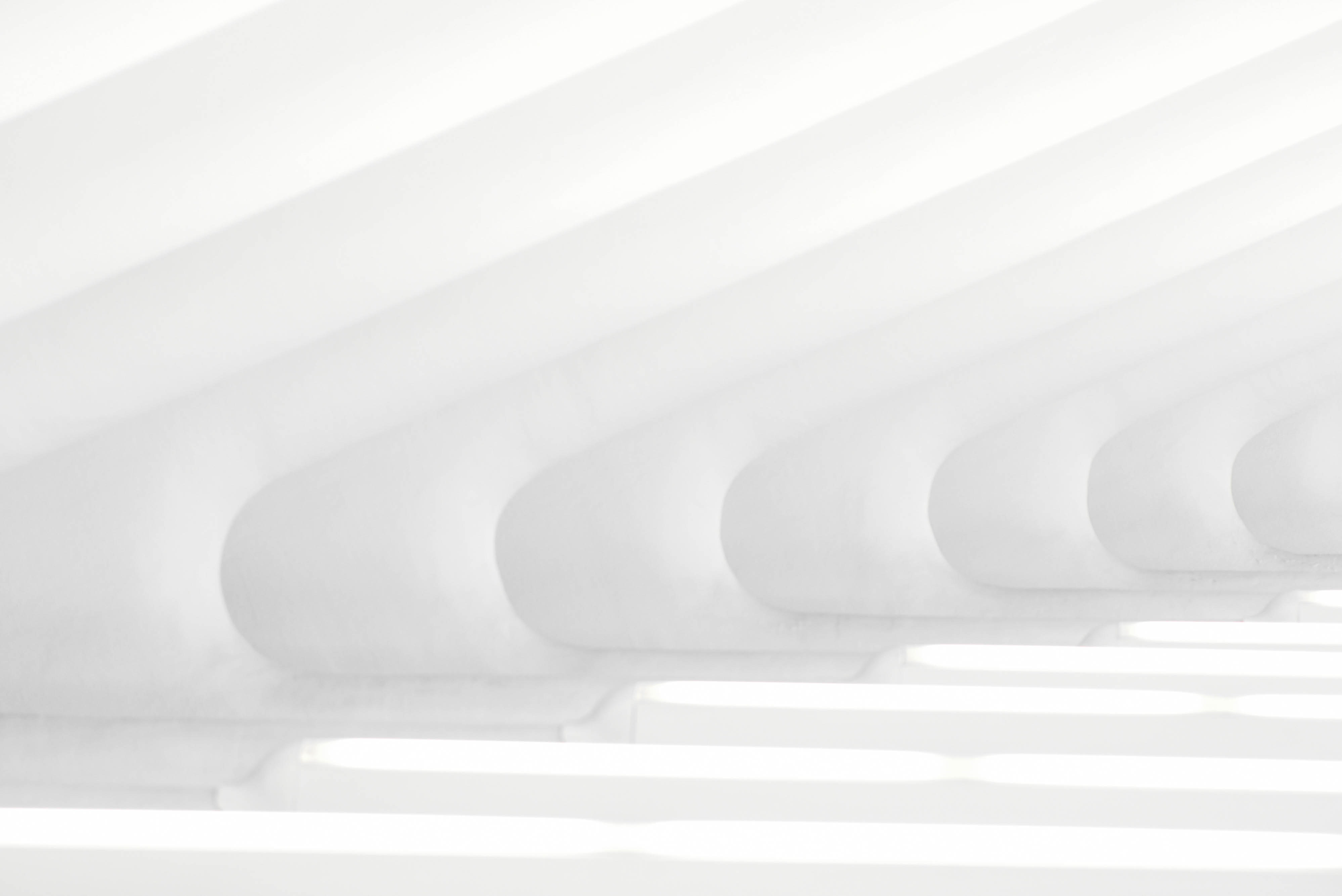 Robocup At Home Education
Matúš Granec 3AIN 2022/23
Cieľ práce
Možnosti robota
ROS
Naprogramovať ukážky
Tutoriál
Dokumentácia
Robocup At Home Education
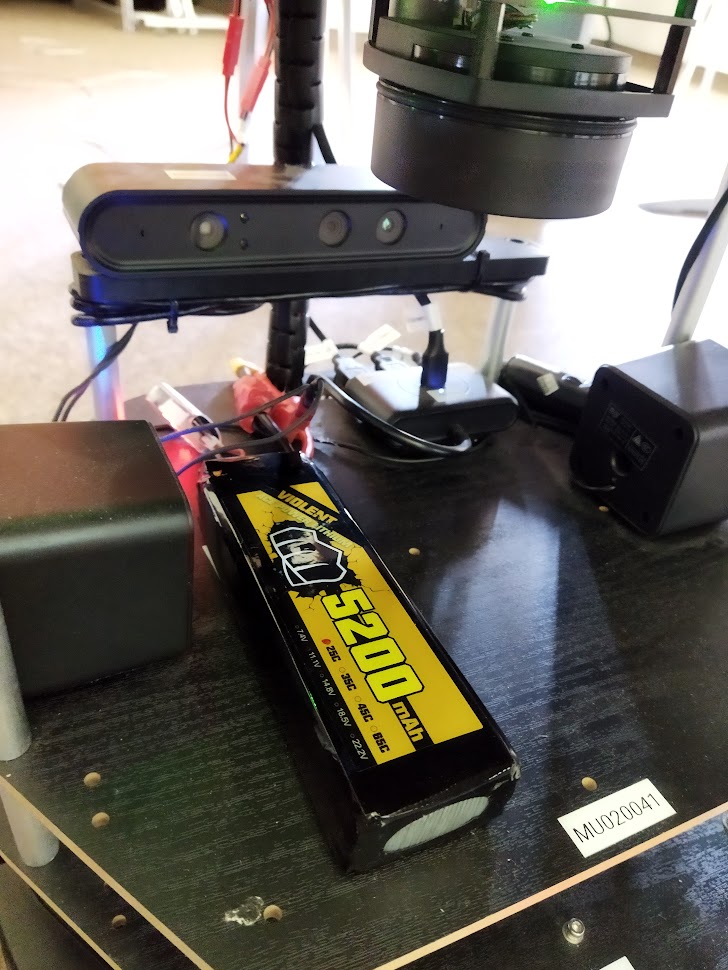 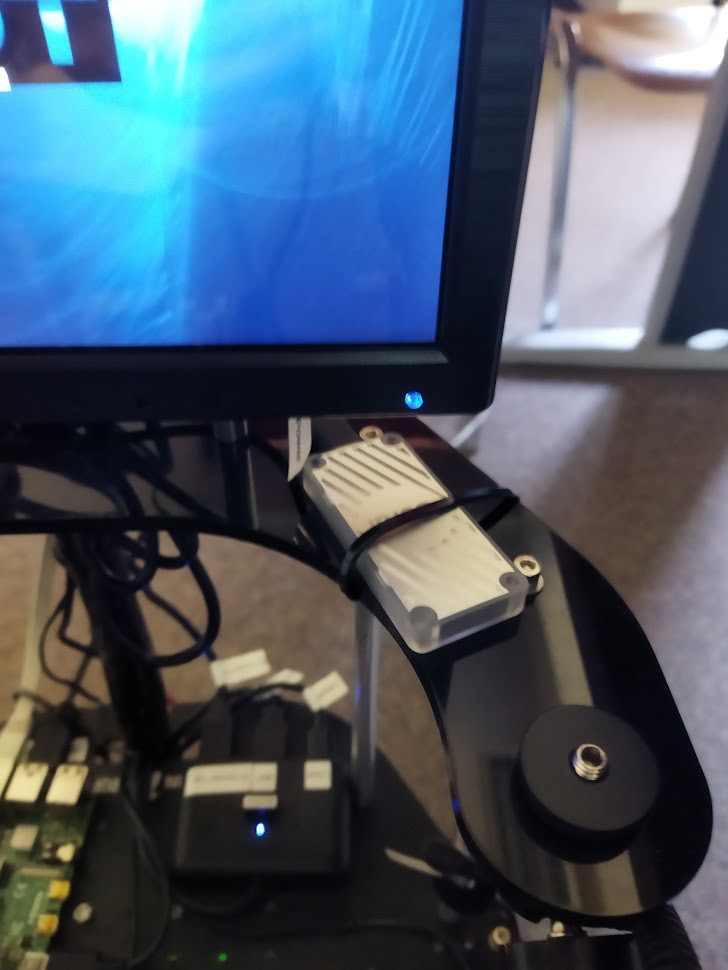 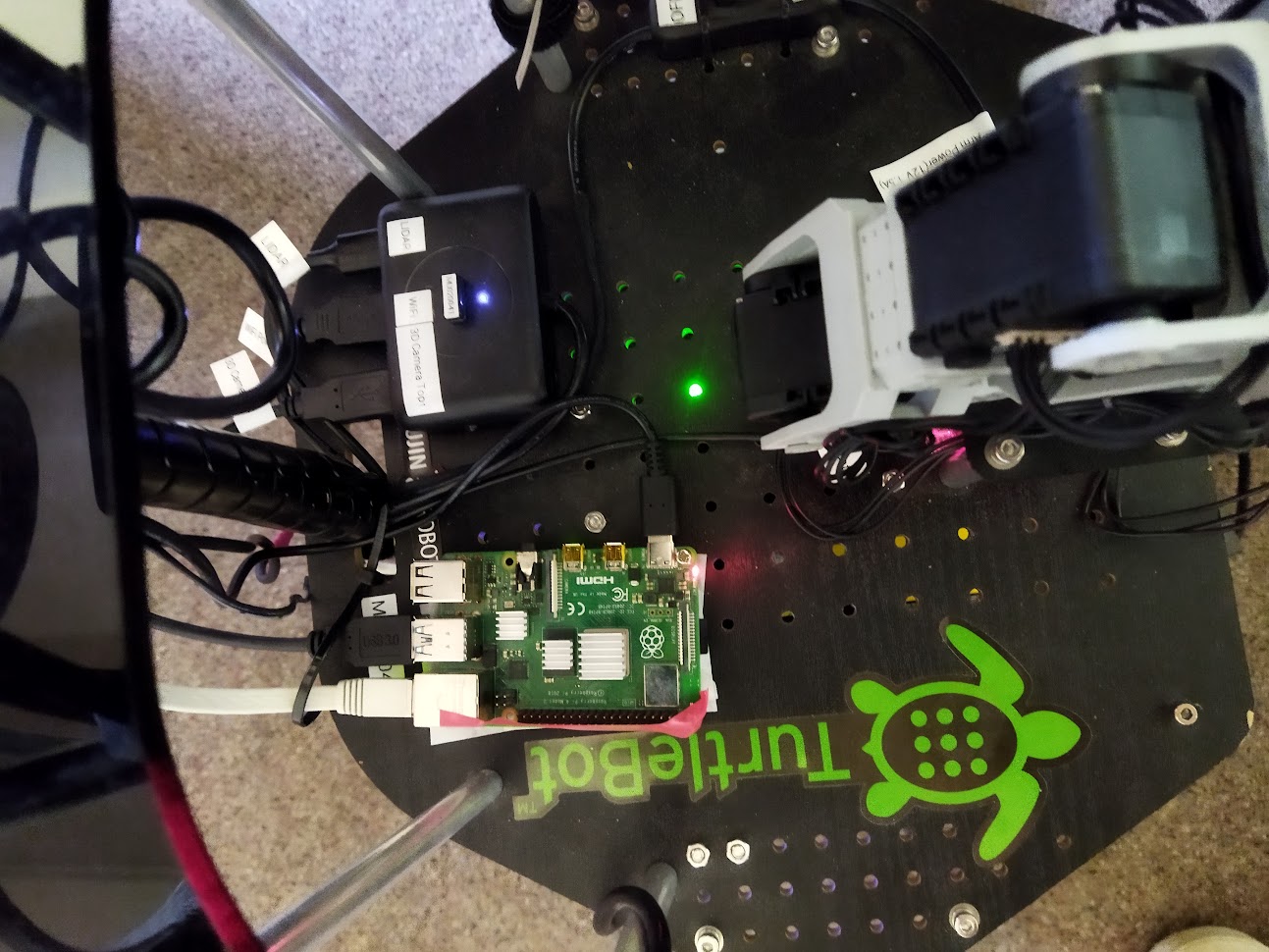 Jupiter
Vyhýbanie sa prekážkam
Ovládanie hlasom
Rozpoznanie osoby podľa oblečenia
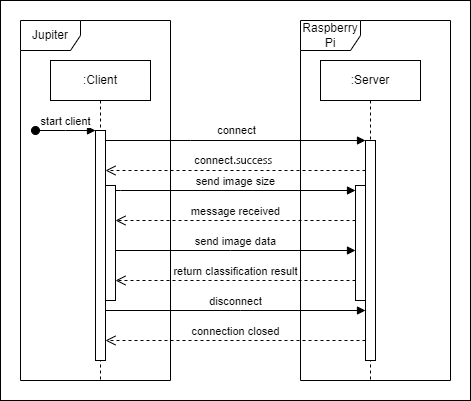 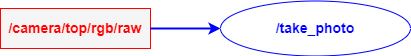 Nájdenie pohára a jeho presunutie
Tutoriál
Nadobudnuté vedomosti
Linux
Neurónové siete
Raspberry Pi
Prínosy práce
Motivácia
Odrazový mostík
Hodnotný tutoriál
Výučba predmetov na KAI
Záver
Ukážky
Študenti, nie žiaci
DOD pre žiakov SŠ
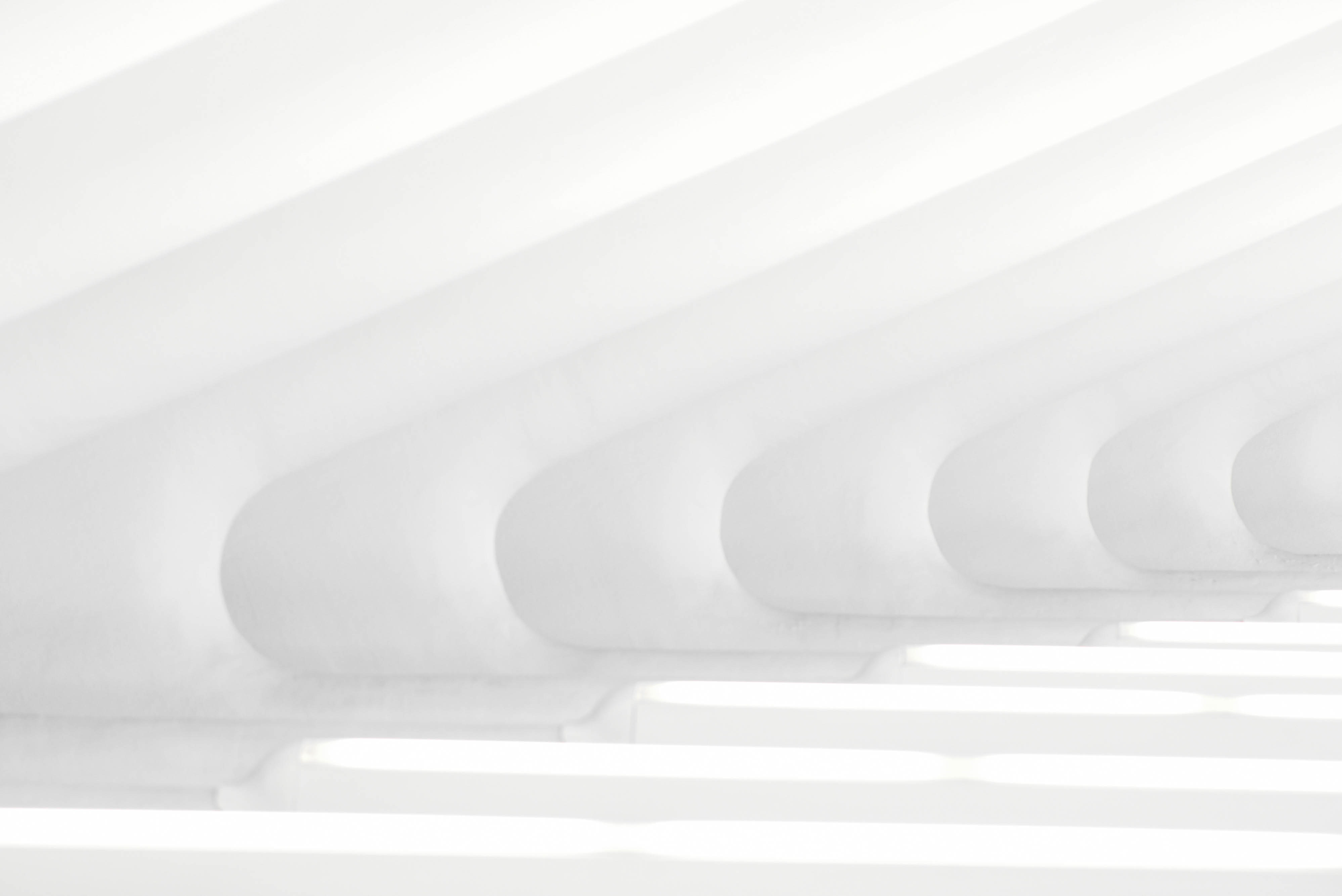 Ďakujem za pozornosť!